PowerShell UnpluggedChallenge Edition
Jeffrey Snover	Technical Fellow
Jason Helmick	Program Manager
Agenda
PowerShell continues to make you more productive
Are you taking full advantage of your management options with PowerShell 7?
Cross platform administration and management?
On-premises and Cloud?
Cmdlet coverage?
Console or Terminal?
ISE versus VSCode?
How about managing any where, from any device?
Our demo’s aren’t pre-recorded, so we make mistakes ;)
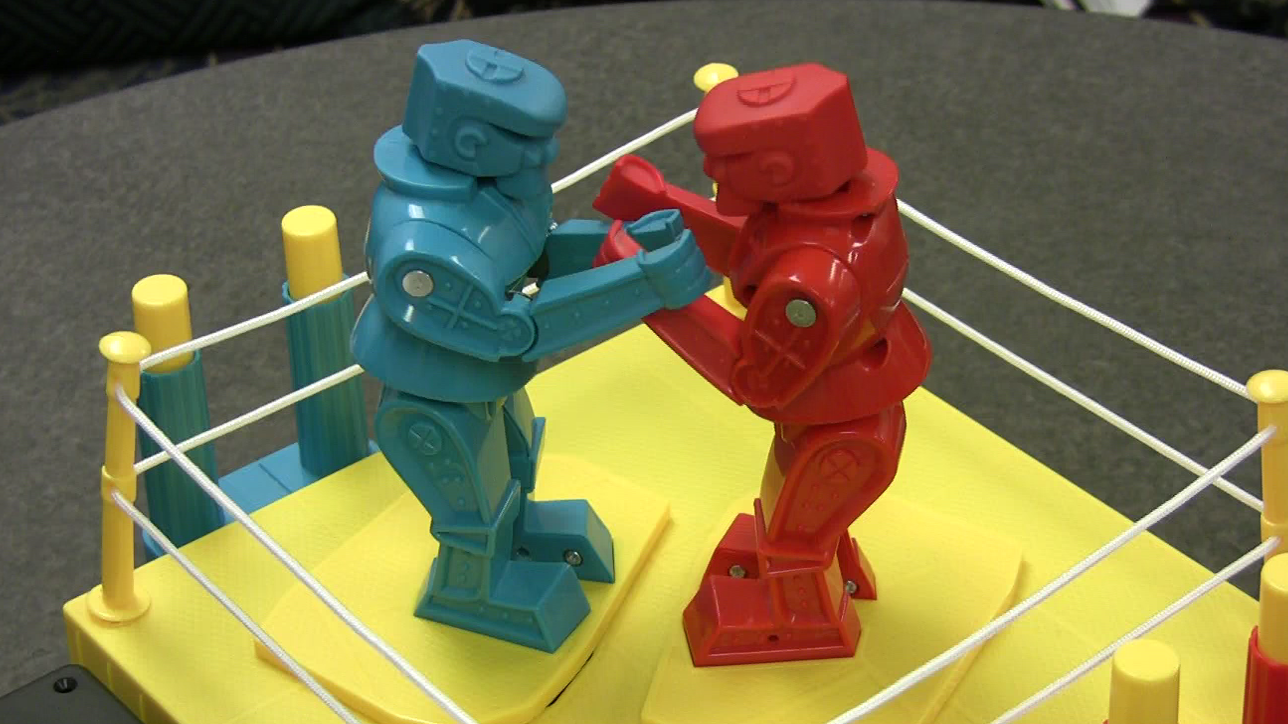 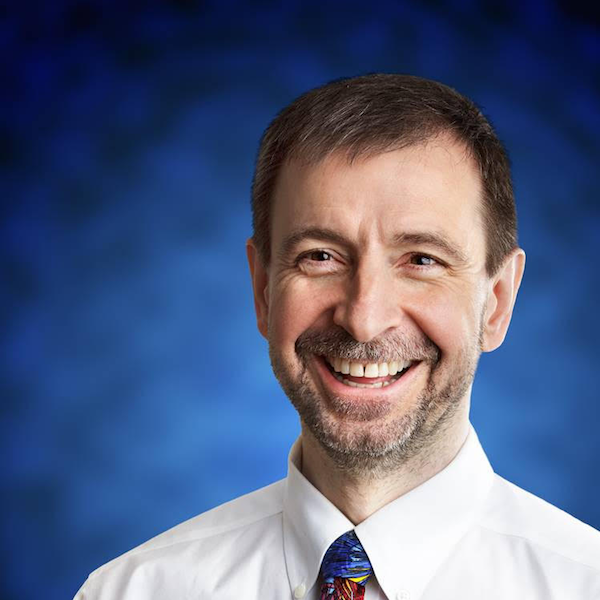 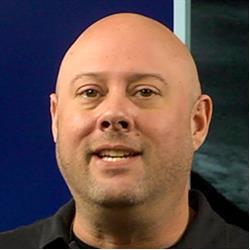 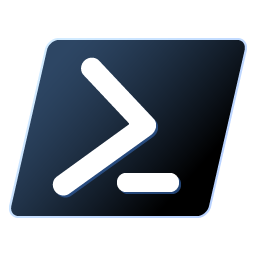 What’s next?
Generally Available (GA)
PowerShell 7.1 in November
PowerShellGet 3.0 later this year
SecretManagement TBD based on feedback
7.2 LTS roughly 1 year from 7.1 GA
Expect previews as soon as 7.1 GAs
PowerShell 7 available on Download Catalog / MU / WSUS
Interactive improvements in PSReadline
Dynamic help
Tab completion improvements
Intelligent suggestions
What can you do?
Download and install PowerShell 7
aka.ms/Get-PowerShell
7.0 LTS, 7.1 RC, or (soon!) 7.2 preview
File issues (or contribute!) at github.com/PowerShell/PowerShell 
Check out more projects at github.com/PowerShell 
Follow
The PowerShell Team blog: aka.ms/PSBlog
@PowerShell_Team on Twitter
More PowerShell @ Ignite
Ask The Experts w/ the PowerShell Team
Jeffrey Snover - @jsnover
Jason Helmick - @theJasonHelmick
In Summary
PowerShell 7.1 continues to make you more productive
Manage anything from anywhere
We’re 20 years in and the PowerShell journey has only just begun
Thank you!
Enjoy Ignite 2020!
Hidden Slide: Template Details
Version: Aug 21, 2020